Do Now & Announcements
Turn in Chemical/Physical Changes Lab if you did not do so last class period.
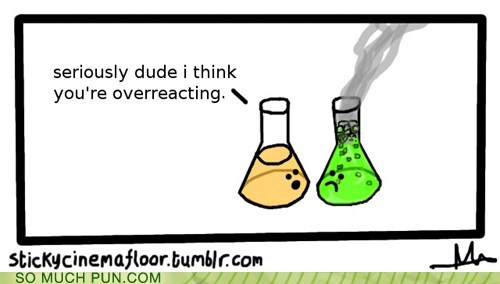 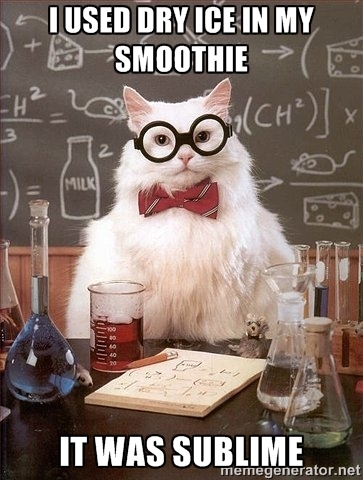 Physical and Chemical Changes
Physical change: a change in which the chemical composition of the substance DOES NOT change. 
No new substances are made!

Ex: size/shape change
       Phase change (melting, boiling)

	dissolving
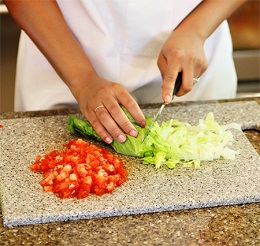 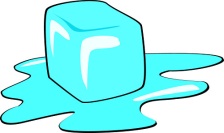 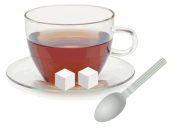 Physical Changes (cont.)
***NO NEW SUBSTANCES ARE MADE!***

Key Words:
“cut/ground/grind”, “melt”, “freeze”, “evaporate/boil”, “is dissolved in”
Phase Changes: A Physical Change!
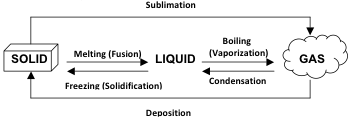  Increase Temperature 
 Decrease Temperature 
Chemical Changes
Chemical Change: a change in which the chemical composition of the substance changes
New substances are made!
Signs of a Chemical Change (Reaction)
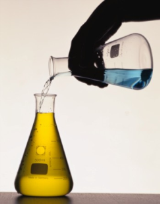 Color Change

Formation of a Precipitate (Solid)
Gas Production

Heat or Light Production

Odor Production
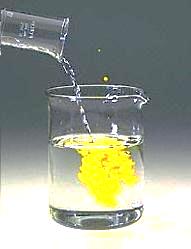 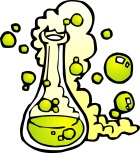 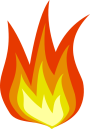 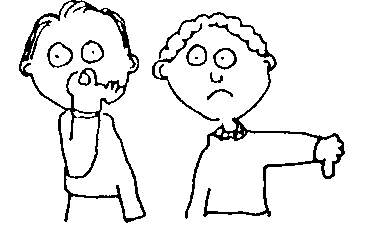 Chemical Changes cont.
***NEW SUBSTANCES ARE MADE!

Key Words: 
“react”, “burn”, “corrode”, “rust”, “bubbling”,
Practice
Physical or Chemical Change? 
Melting butter	
Cutting up food	
Digesting food	
Grating cheese	
Fermenting milk to make cheese	
Tearing a piece of aluminum foil
3. Consider an ice cube melting on a countertop
a. Draw arrows showing which direction heat is transferred. 


b. When the ice cube melts, is it releasing heat or taking in (absorbing) heat from the surrounding air?
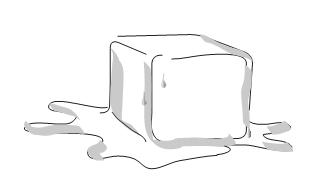 The ice cube is absorbing heat
4. Consider water freezing in an ice cube tray:
a. Draw arrows showing which direction heat is being transferred when the ice cube tray is placed in the freezer. 



b. When water freezes, is it releasing heat or taking in (absorbing) heat from the environment?

c. In order to cool things in a refrigerator, heat must be transferred away from the food. Where do you think this heat ends up going?
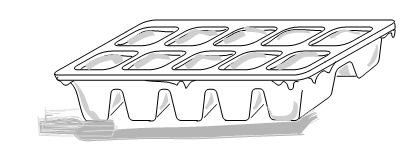 The water is releasing heat
The heat gets transferred out of the refrigerator and into your room!
…this is why it’s a bad idea to try to cool your room down by opening the refrigerator…
Endothermic vs. Exothermic
endothermic=when energy/heat is being absorbed (taken in) in a process
A reaction container will feel COLD due to heat being transferred into (heat is absorbed by) the reaction container
exothermic=when energy/heat is being released (given off) in a process
A reaction container will feel HOT due to heat being transferred out of (heat is released by) the reaction container
The rate of a physical or chemical change depends on the following factors:
Temperature 
As the temperature increases, the  reaction rate increases (will occur faster)
The rate of a physical or chemical change depends on the following factors:
Particle Size: 
As the particle size decreases , the reaction rate increases
As the surface area of the reactant increases, the reaction rate increases
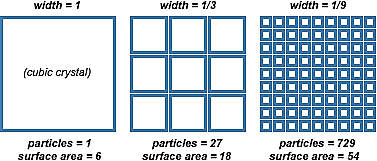 The rate of a physical or chemical change depends on the following factors:
Concentration (Molarity):
As the concentration of the reactant increases, the  reaction rate increases
The rate of a physical or chemical change depends on the following factors:
Presence of a Catalyst
Catalyst: speeds up the rate of a reaction (but is not a reactant!)
Enzymes are catalysts!
1) Given the balanced equation representing a reaction:
Zn(s) + 2HCl(aq)  H2(g) + ZnCl2(aq)Which set of reaction conditions produces H2(g) at the fastest rate?
a 1.0-g lump of Zn(s) in 50 mL of 0.5 M HCl(aq) at 20 degrees Celsius
a 1.0-g lump of Zn(s) in 50 mL of 0.5 M HCl(aq) at 30 degrees Celsius                                        
1.0 g of powdered Zn(s) in 50 mL of 1.0 M HCl(aq) at 20 degrees Celsius
1.0 g of powdered Zn(s) in 50 mL of 1.0 M HCl(aq) at 30 degrees Celsius
2) At 20°C, a 1.2-gram sample of Mg ribbon reacts rapidly with 10.0 milliliters of 1.0 M HCl(aq).
Which change in conditions would have caused the reaction to proceed more slowly?
increasing the initial temperature to 25°C
decreasing the concentration of HCl to 0.1 M
using 1.2 g of powdered Mg
using 2.4 g of Mg ribbon
Writing Chemical Equations: Representing a physical or chemical change
For chemical changes, there are two terms you need to be familiar with: 
Reactants= the substances that you start with in a chemical reaction
Products= the substances that you end up with (produce) in a process/reaction
Chemical Reactions
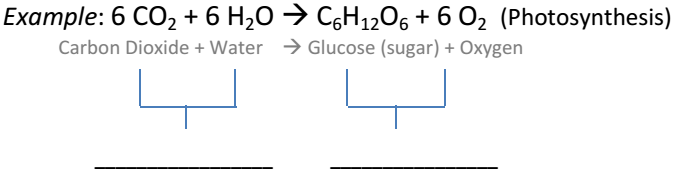 REACTANTS
PRODUCTS
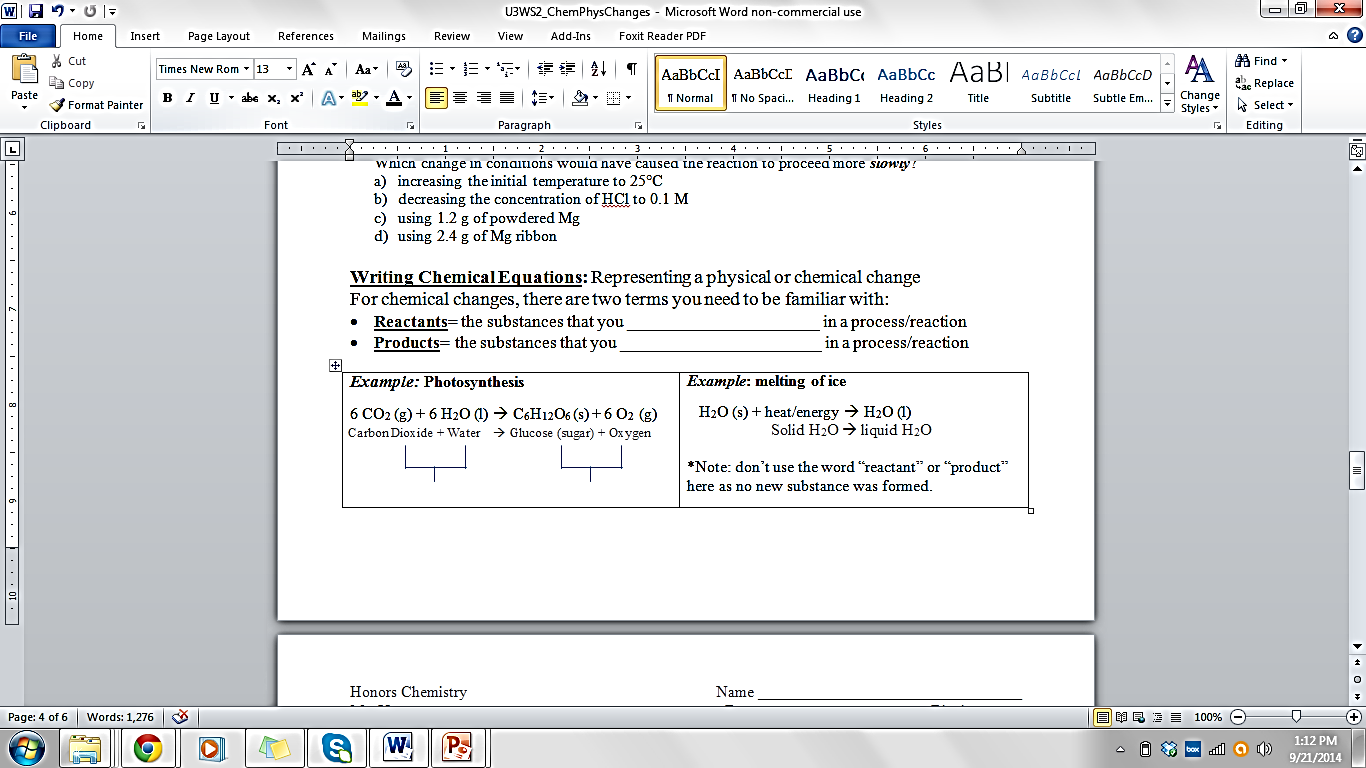 Symbols for Equations
(NH4)2Cr2O7(s)  N2(g) + Cr2O3(s) + 4H2O
reactants
products
Practice Writing Chemical Equations: Don’t forget to include energy/heat is a reactant/product and the phases of each substance! Also, don’t forget about your diatomic elements!
When sodium metal reacts with iron (III) chloride (FeCl3) powder, iron metal and sodium chloride are formed.
__Na(s) + __FeCl3(s)  ___Fe(s) + __NaCl(s)
The Haber Process is an exothermic reaction in which nitrogen and hydrogen gas are combined to produce ammonia (NH3) gas
__ N2(g) + __ H2(g)  __ NH3(g) + heat
Practice Writing Chemical Equations
3) When dissolved barium chloride (BaCl2) reacts with dissolved potassium sulfate (K2SO4) in water, barium sulfate (BaSO4) precipitates and aqueous potassium chloride (KCl) are made.

4) When sucrose (C12H22O11) burns in oxygen gas, carbon dioxide, water and heat are produced.

5) Hydrogen peroxide (H2O2) breaks down to form water and oxygen gas. 

6) When dissolved calcium hydroxide (Ca(OH)2) reacts with sulfuric acid (H2SO4), a calcium sulfate (CaSO4) precipitate is formed along with water and heat

7) When dry ice (CO2) is placed on a countertop at room temperature, it sublimes.
Types of Reactions
SYNTHESIS
(DIRECT COMBINATION)
A + B     AB
Two substances are combined to form a single product.
DECOMPOSITION
AB      A + B
A single compound is broken down into more than one product.
COMBUSTION
CxHy + O2     CO2 + H2O
A compound containing carbon and hydrogen is burned in the presence of oxygen, and the products are carbon dioxide & water vapor.
A + BX      AX + B
SINGLE REPLACEMENT
An element reacts with a compound. The free element replaces a similar element that is found in the compound.
AX + BY      AY + BX
DOUBLE REPLACEMENT
2 elements of 2 different compounds switch places with one another;
NEUTRALIZATION
HX + MOH     MX + H2O
A double replacement that takes
place when an acid and a base react to form a metal salt and water.  (This is also known as an Acid-Base Reaction)